French 1 Chapitre 7
Vocabulaire 1
les accessoires (m) – accessories
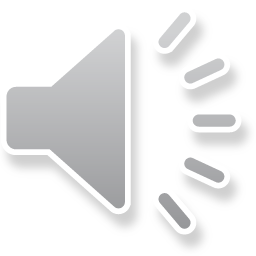 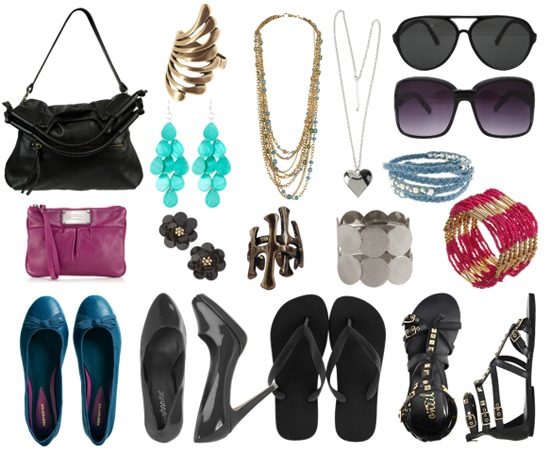 un anorak – hooded winter jacket
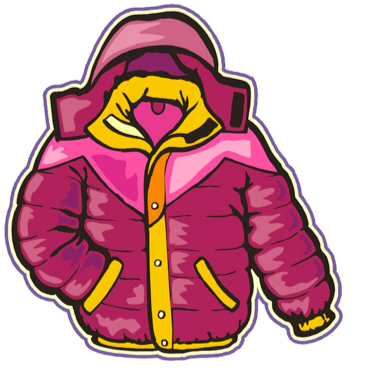 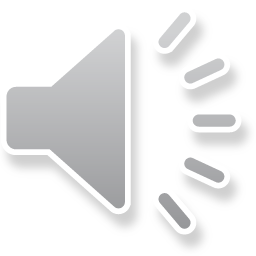 des bottes (f) – boots
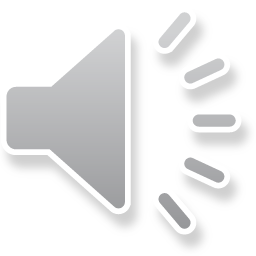 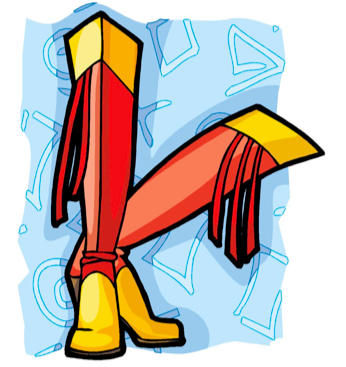 une casquette – cap
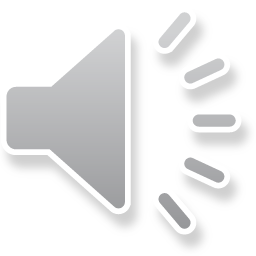 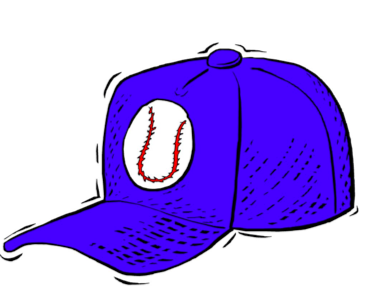 un chapeau – hat
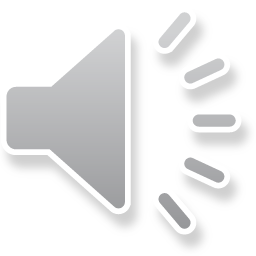 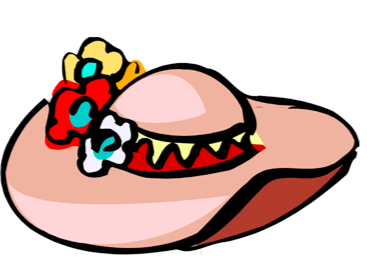 des chaussettes (f) – socks
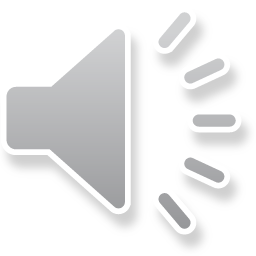 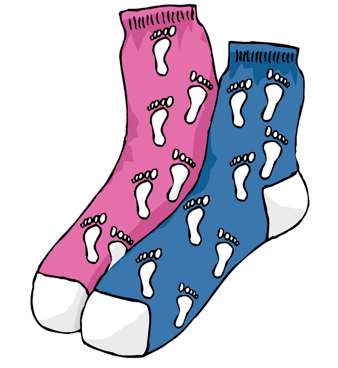 des chaussures (f) – shoes
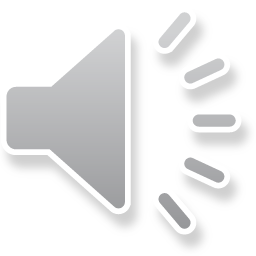 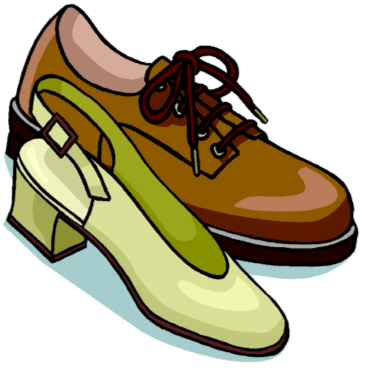 une chemise – shirt
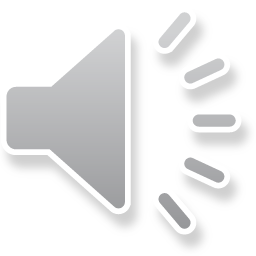 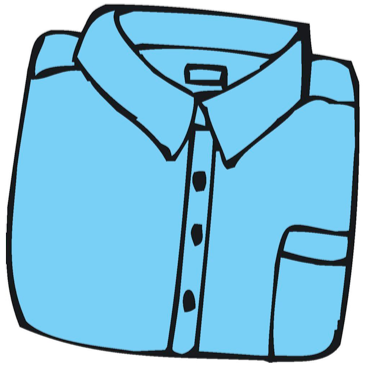 un chemisier – blouse
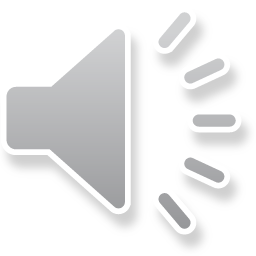 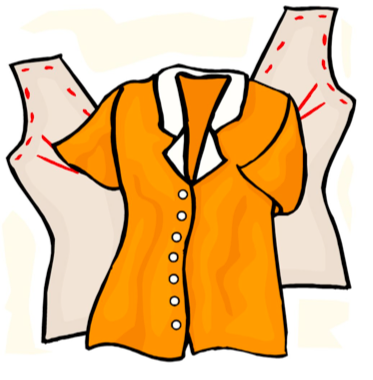 un costume – man’s suit
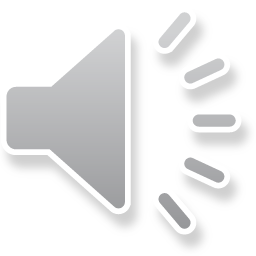 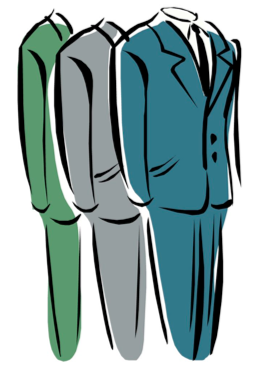 un tailleur – woman’s suit
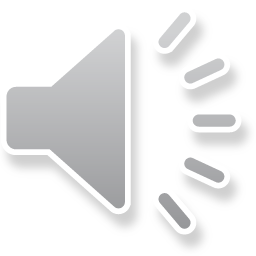 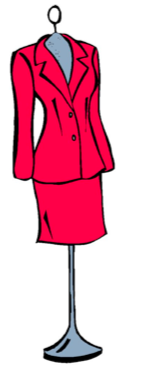 une cravate – tie
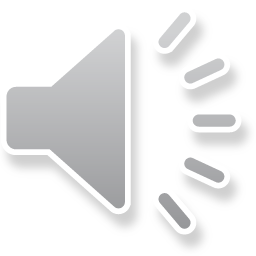 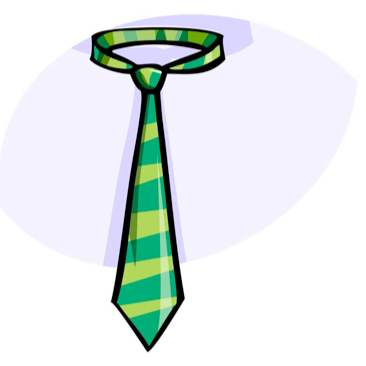 une écharpe – scarf(like a long woolen scarf)
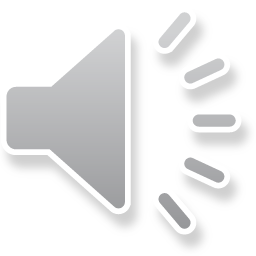 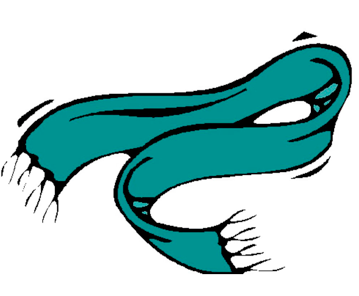 étroit(e), serré(e) – tight
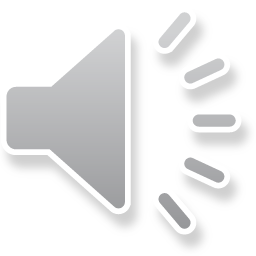 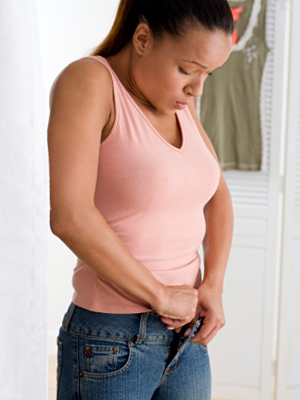 large – loose
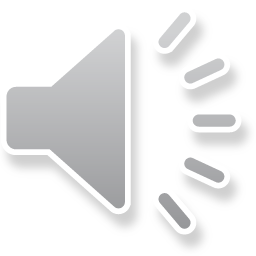 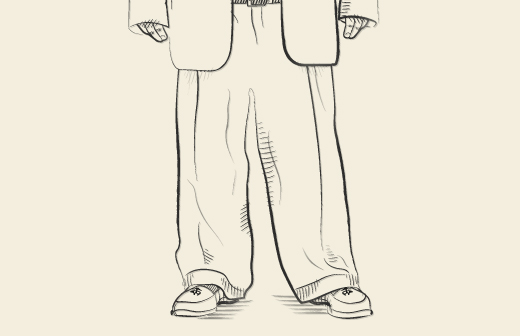 un foulard – scarf(as in a dressy silk scarf)
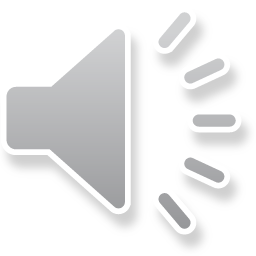 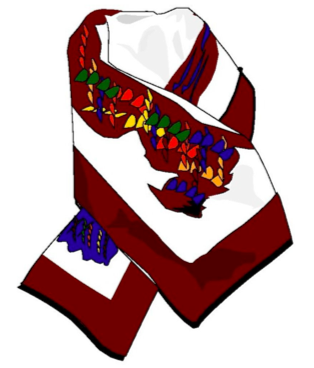 un imperméable – raincoat
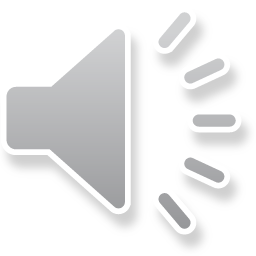 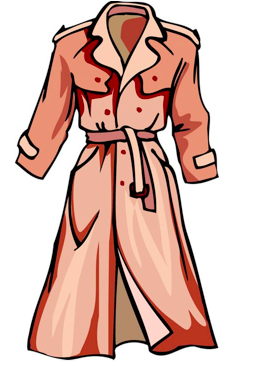 un jean – jeans
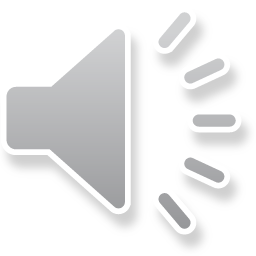 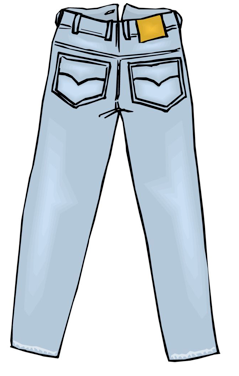 une jupe – skirt
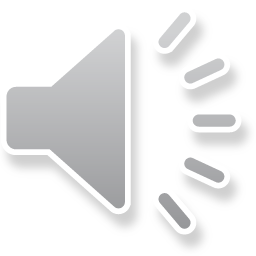 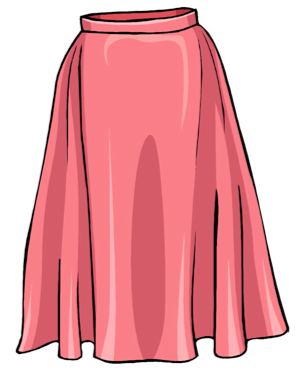 les lunettes (f) de soleil - sunglasses
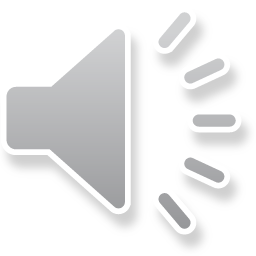 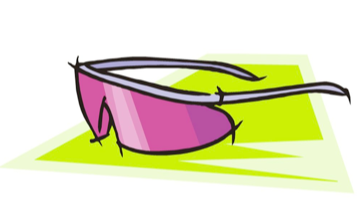 un manteau – coat
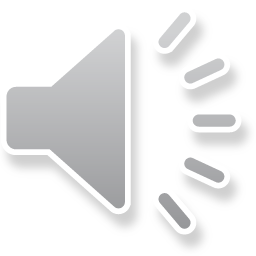 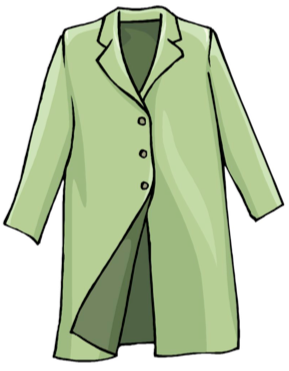 une veste – jacket
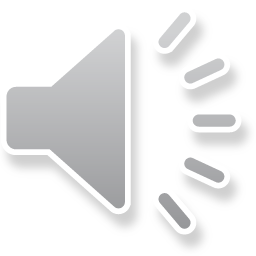 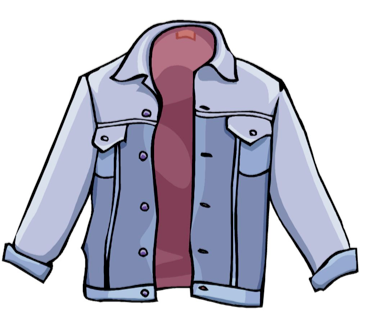 un pantalon – pants
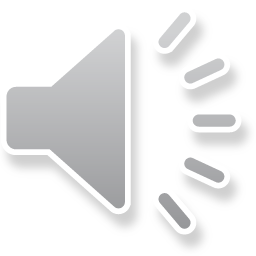 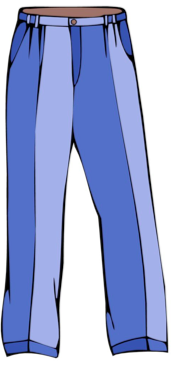 un pull – pullover / sweater
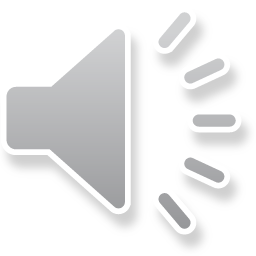 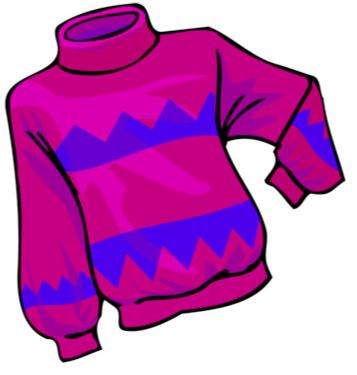 une robe – dress
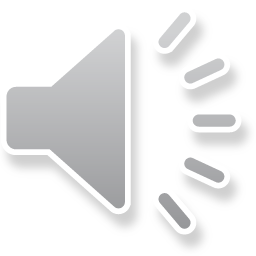 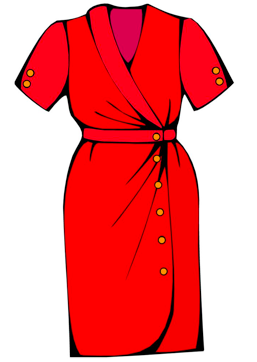 des sandales (f) - sandals
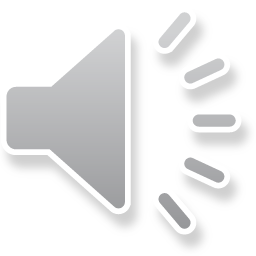 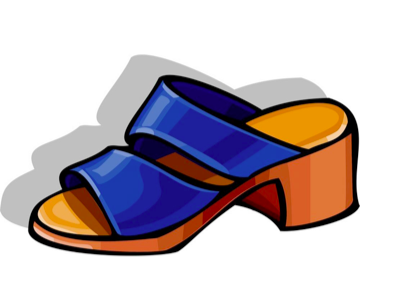 les vêtements (m) - clothes
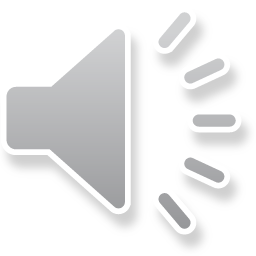 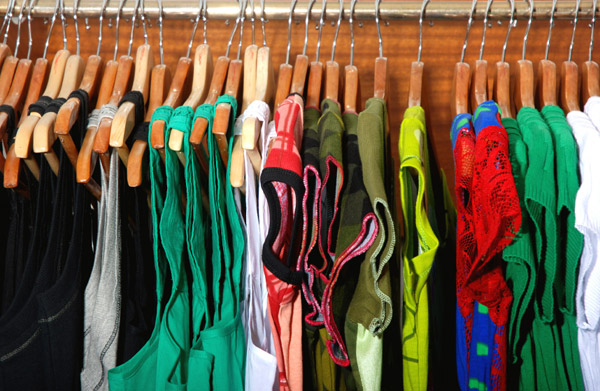 Additional words and phrases
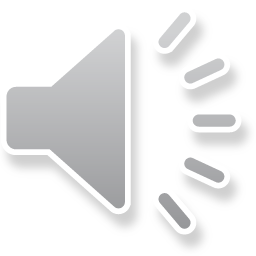 en coton – made of cotton
en cuir – made of leather
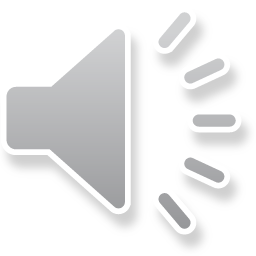 en laine – made of wool
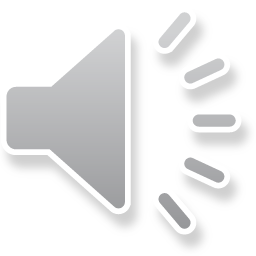 en lin – made of linen
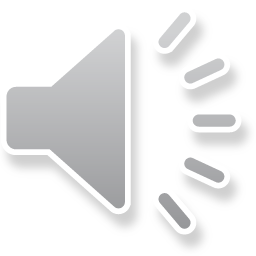 en jean – made of denim
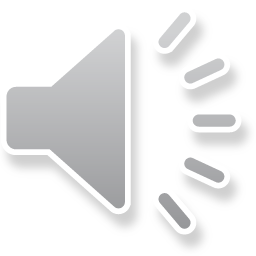 en soie – made of silk
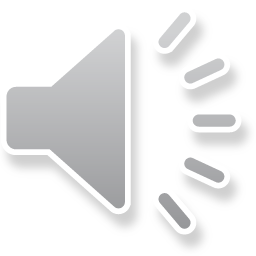 Additional words and phrases
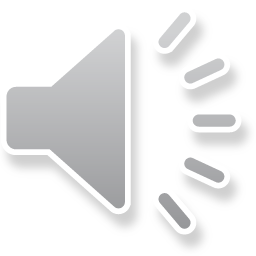 J’aime porter… – I like to wear…
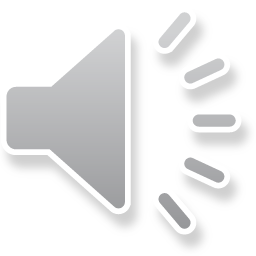 Je cherche… pour mettre avec…– 
	I’m looking for… to go with…
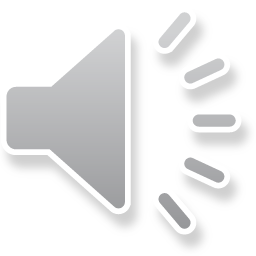 Je fais du… – I wear size… (in clothing / shoes).
Je peux essayer… ? – May I try on… ?
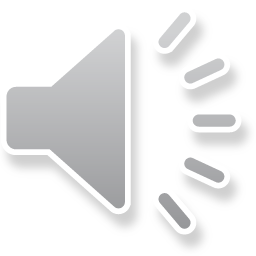 Je peux vous aider? – Can I help you?
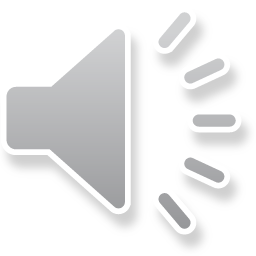 Je voudrais quelque chose pour… – 
	I would like something for…
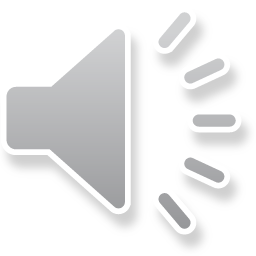 Additional words and phrases
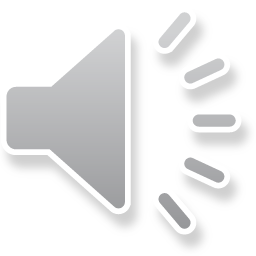 Non merci, je regarde. – No thank you, I’m just 									looking.
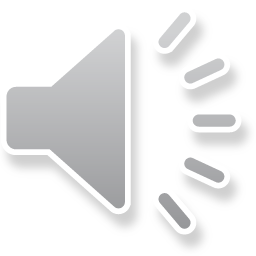 Quelle taille / pointure faites-vous? – 
	What clothing / shoe size do you wear?
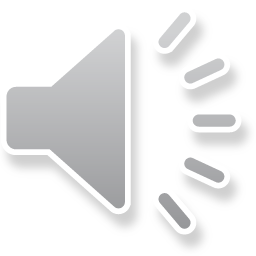 Vous avez… en vert / en 40? – 
	Do you have… in green / in size 40?
To ask for and give opinions
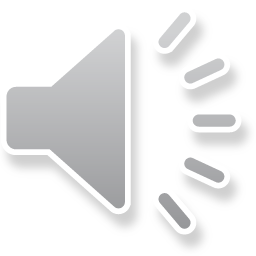 Qu’est-ce que tu penses de… ? – 
	What do you think of…?
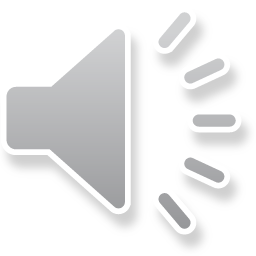 C’est tout à fait toi! – It’s totally your style!
Il / Elle te plaît, …? – Do you like… ?
Ils / Elles te plaisent, … ? – Do you like… ?
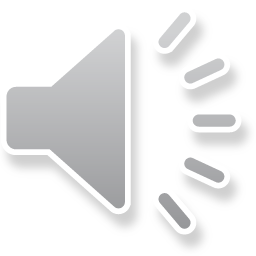 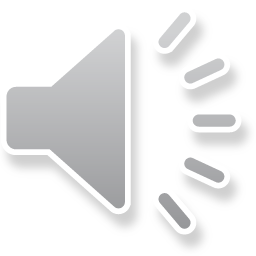 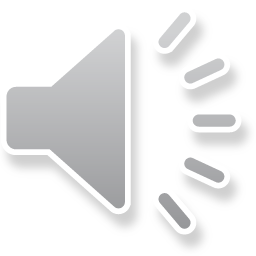 Il / Elle est vraiment élégant(e) / joli(e) / horrible. – It’s really elegant / pretty / horrible.
Franchement, ils / elles sont un peu tape-à-l’œil. – Honestly, it’s a little gaudy.
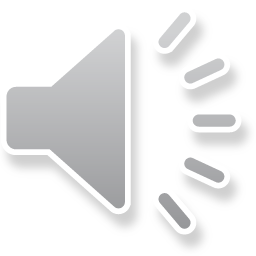 To ask for and give opinions
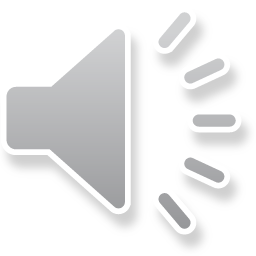 Il / Elle me va, … ? – How does… fit me?
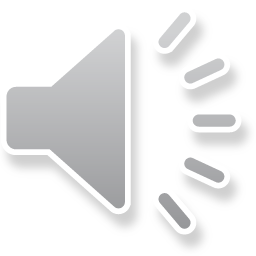 Il / Elle te va très bien. – It fits you very well.
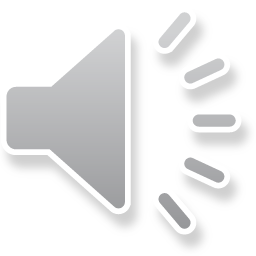 Ils / Elles me vont, … ? – How do… fit me?
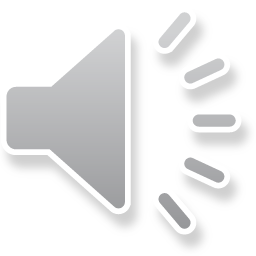 Ils / Elles ne te vont pas du tout. – 
	They don’t look good on you at all.